План реализации городского проекта. Проблемы. Пути решения
Директор КГКП «Ясли-сад «Балақай»     З.К.Мухаметжанова
Декоративно-развивающий комплекс «Умные стены» решает следующие проблемы
Равные стартовые возможности для всех детей
01
04
Подготовка ребенка к школе
Создание развивающей среды
05
02
Можно использовать в работе специалистов, создание собственного УМК
03
06
03
Модель 4к – развитие у ребенка базовых компетенций
Совместная деятельность родителя и ребенка
Пути решения проблем с помощью декоративно-развивающих панелей «Умные стены»
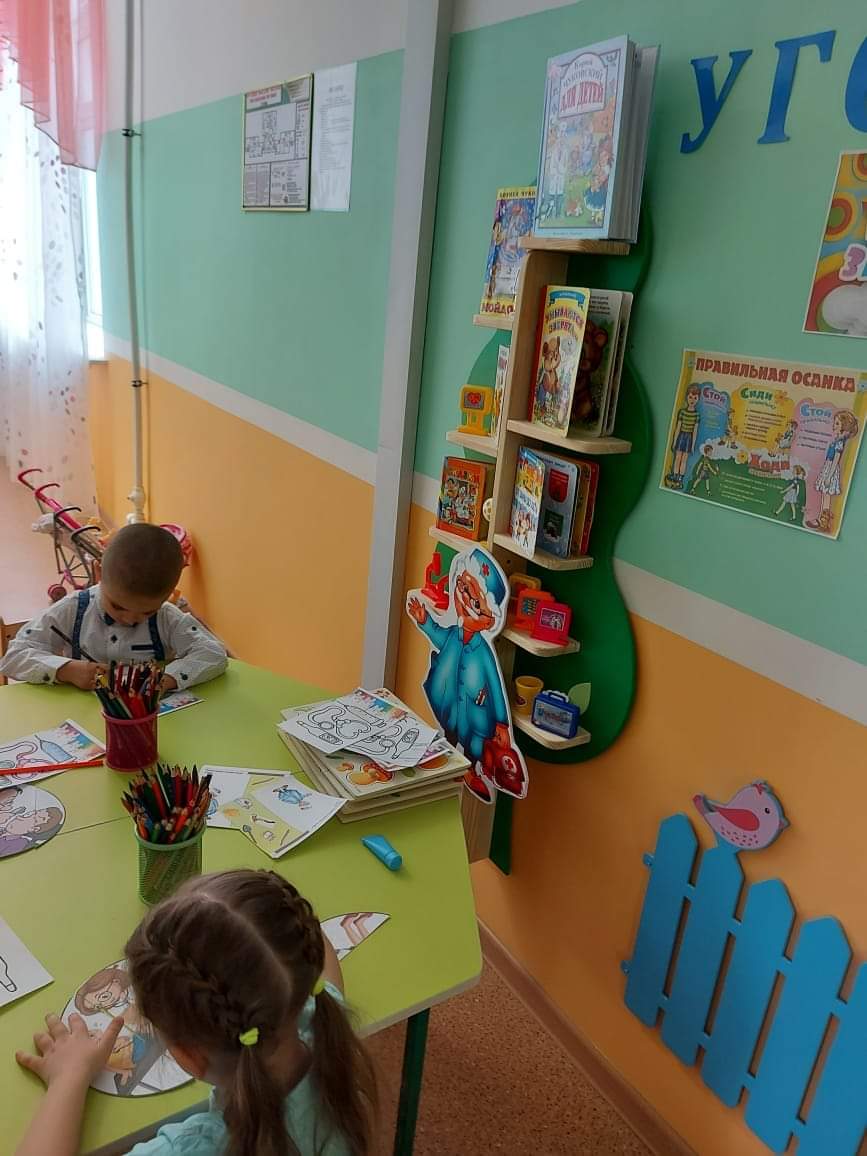 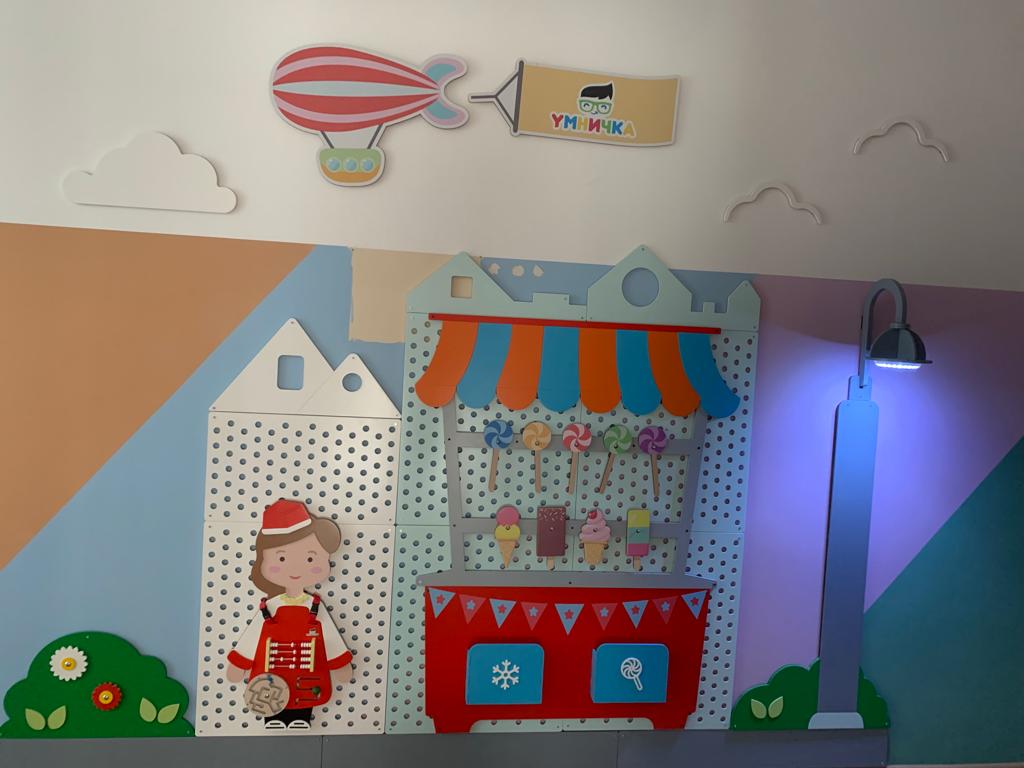 Социализация детей
Развитиепознавательных и исследовательских навыков
С помощь сюжетно-ролевых игр
Возможность проводить интегрированные занятия
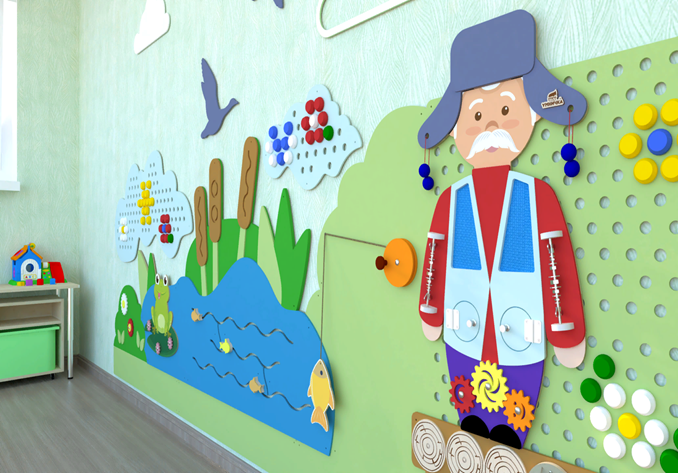 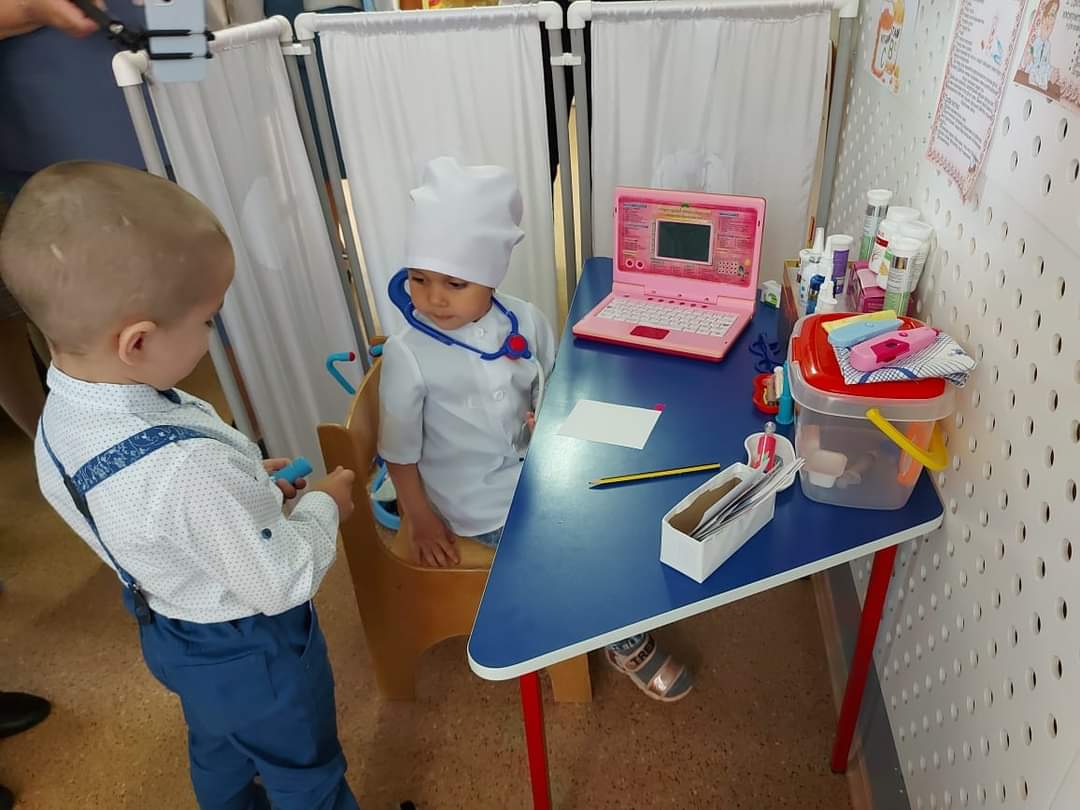 Развитие коммуникативных навыков
Инклюзивное образование
Общение в процессе игры
Работа с детьми с ОПП
Написание авторского проекта по применению декоративно-развивающих панелей «Умные стены»
Процесс игры с родителями, с нашими студентами дуального обучения
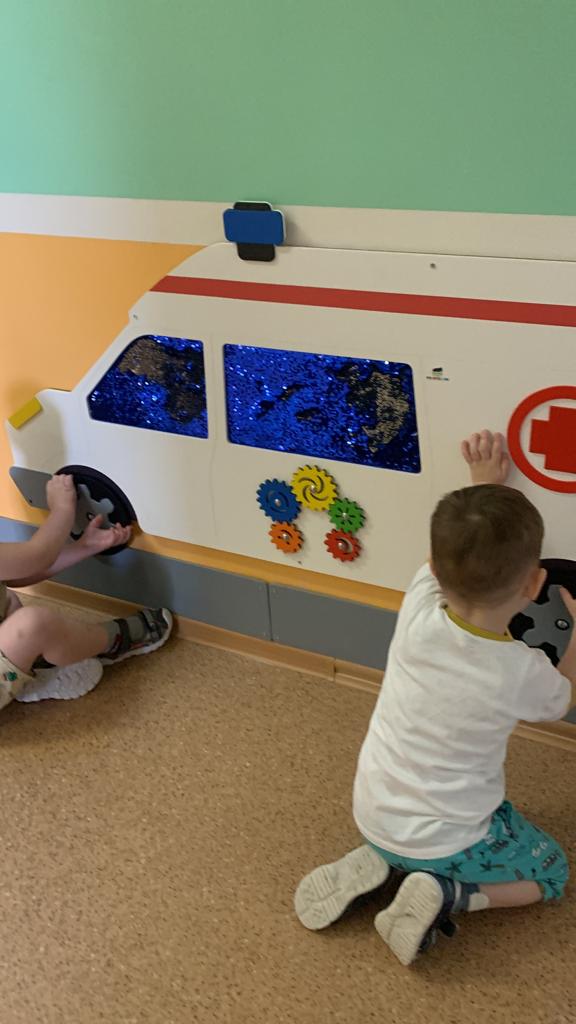 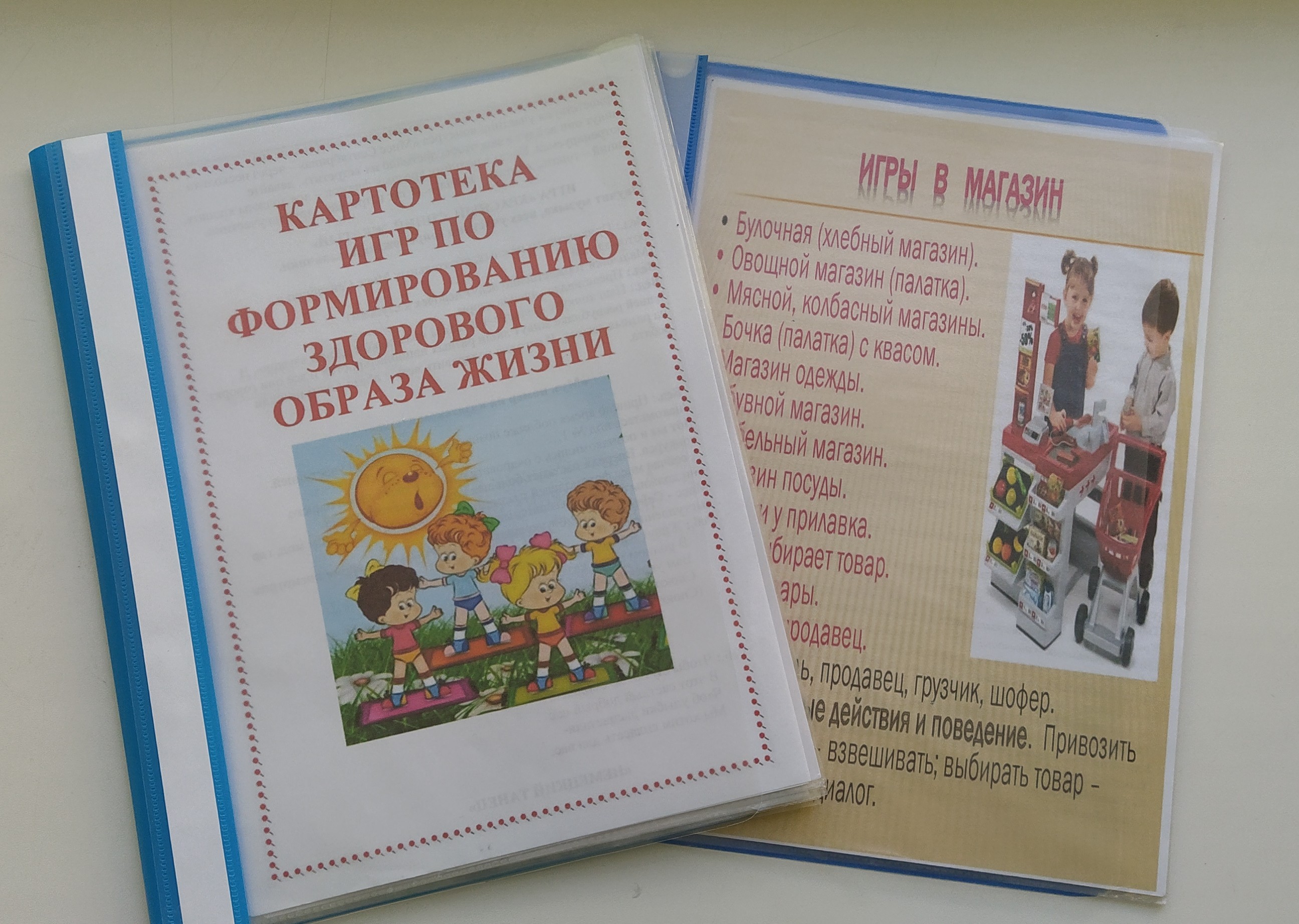 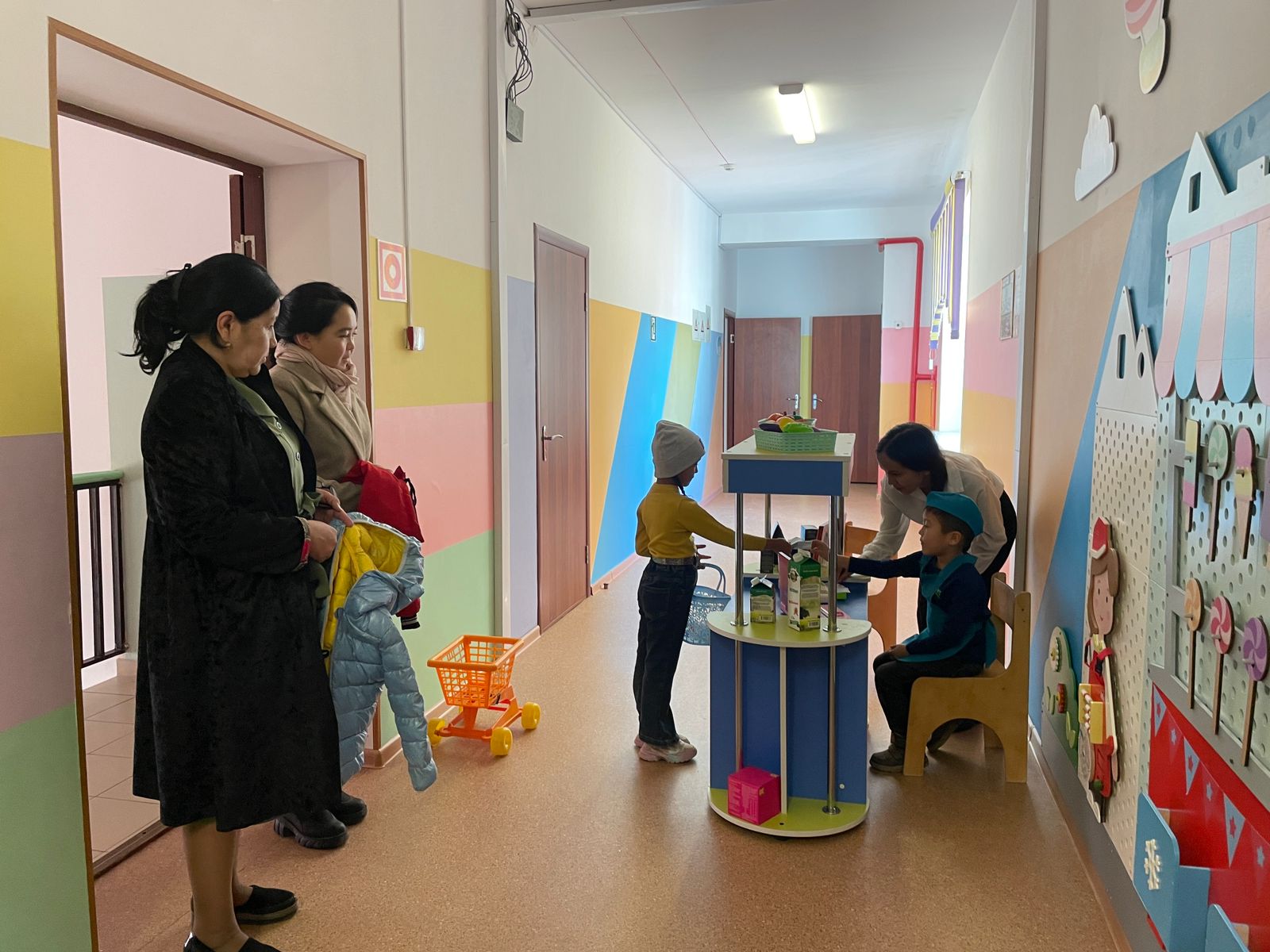 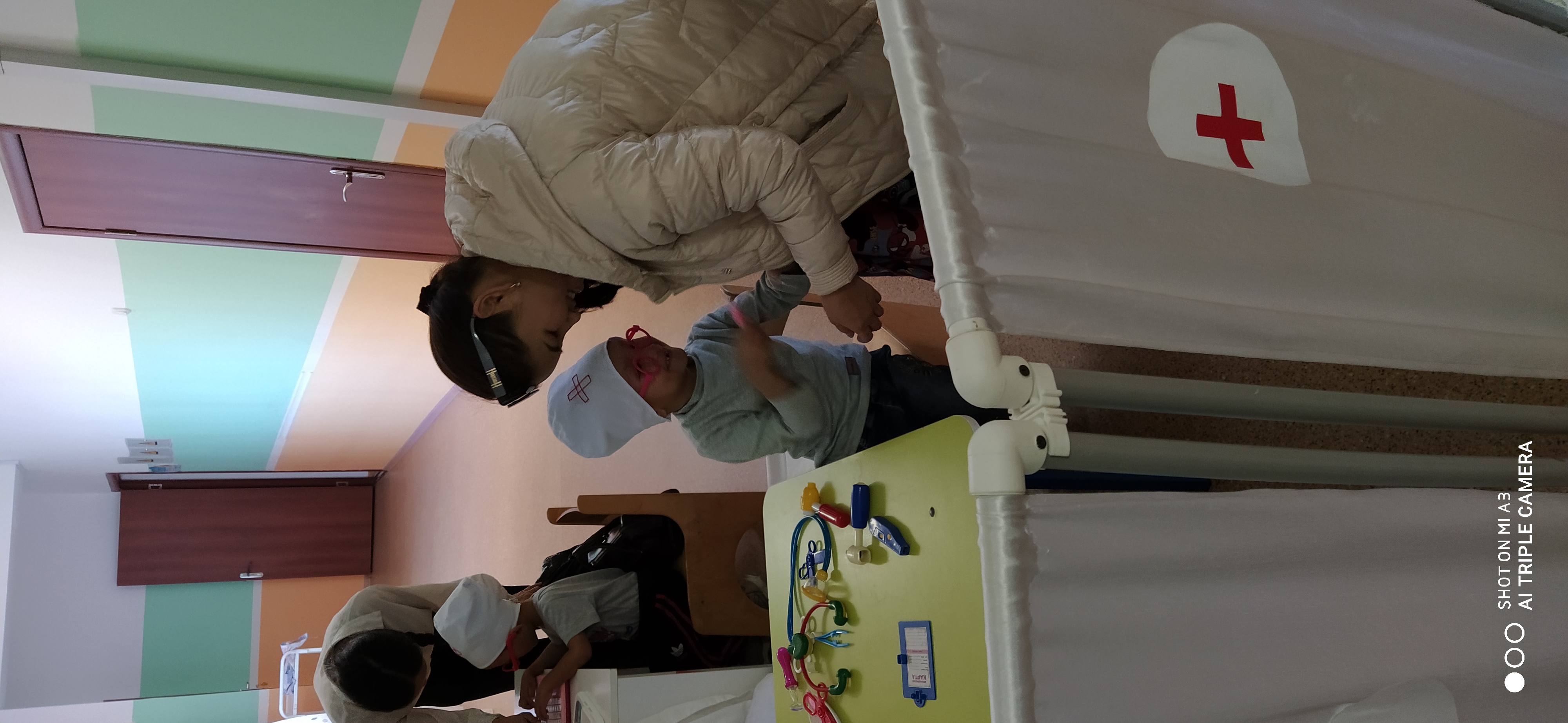 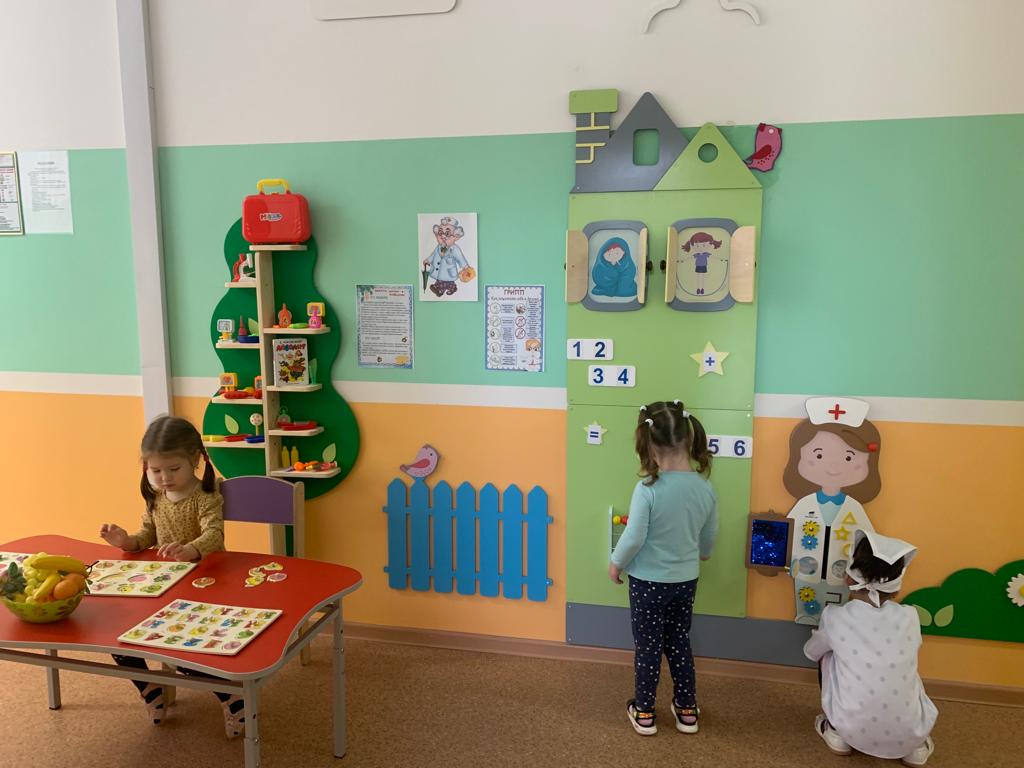 Ожидаемые результаты
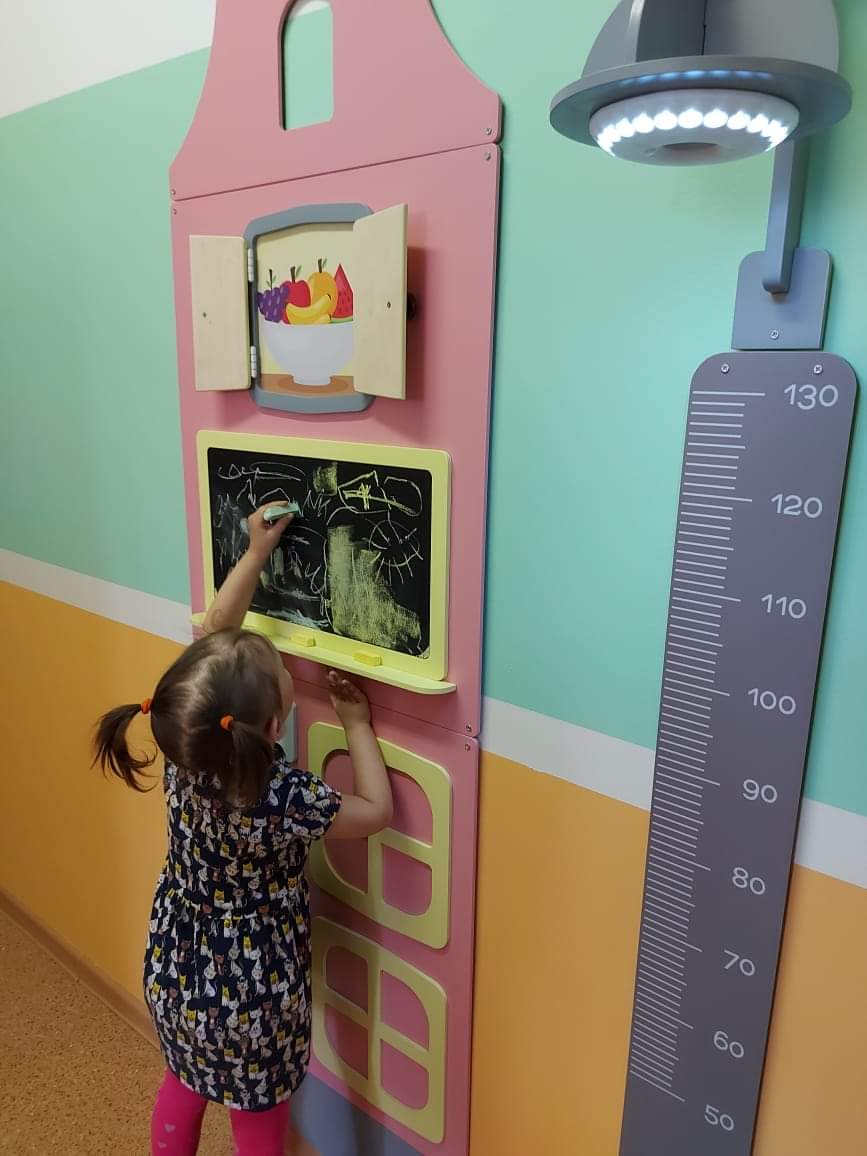 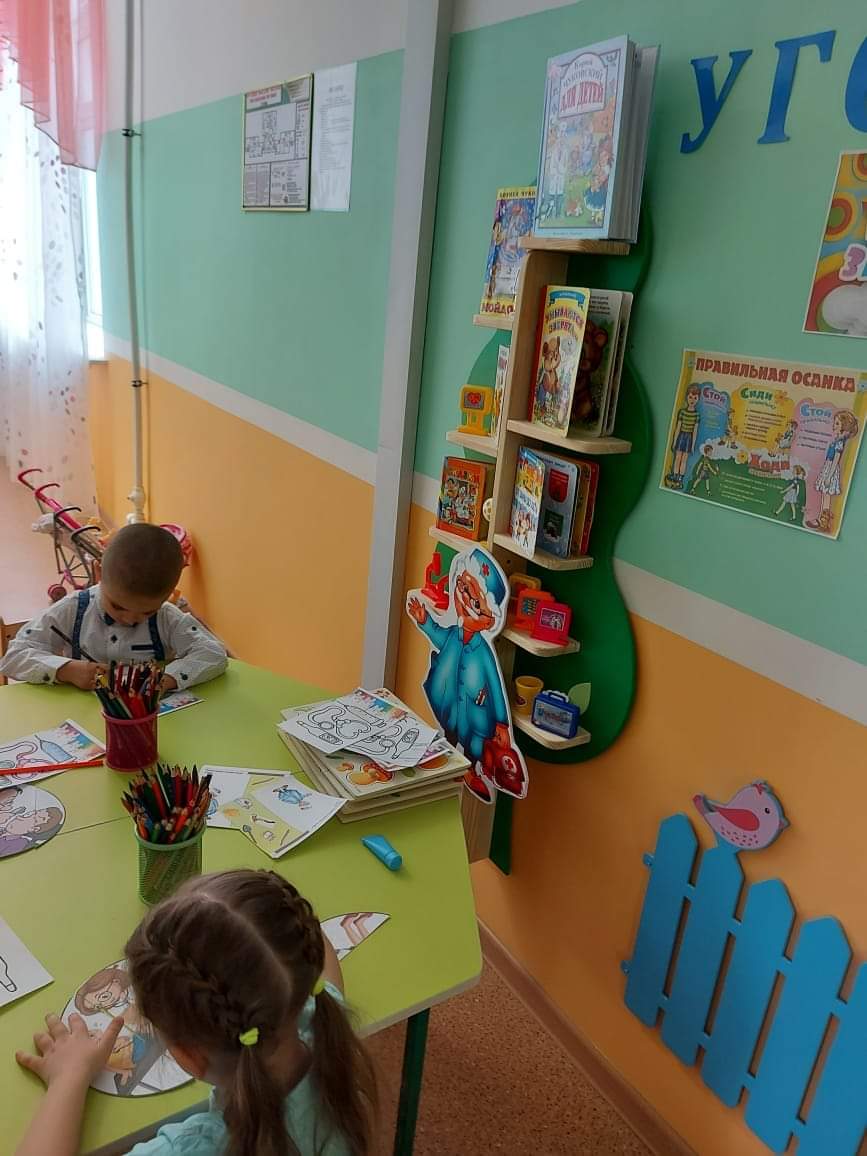 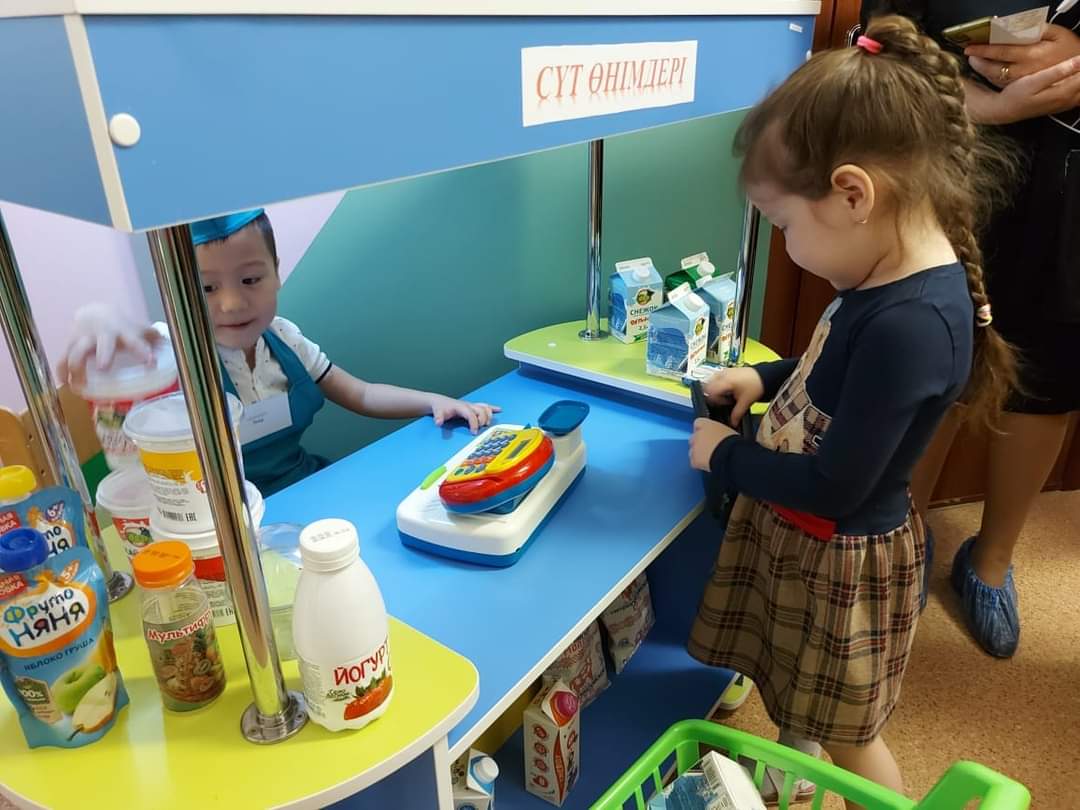 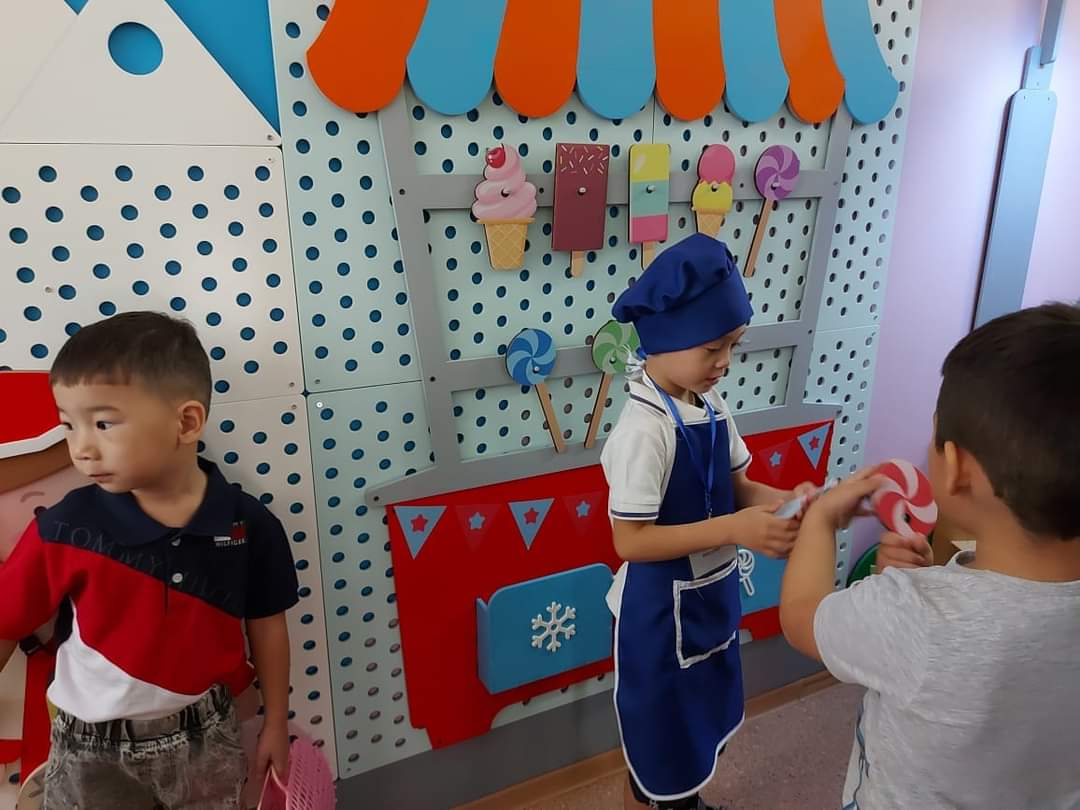 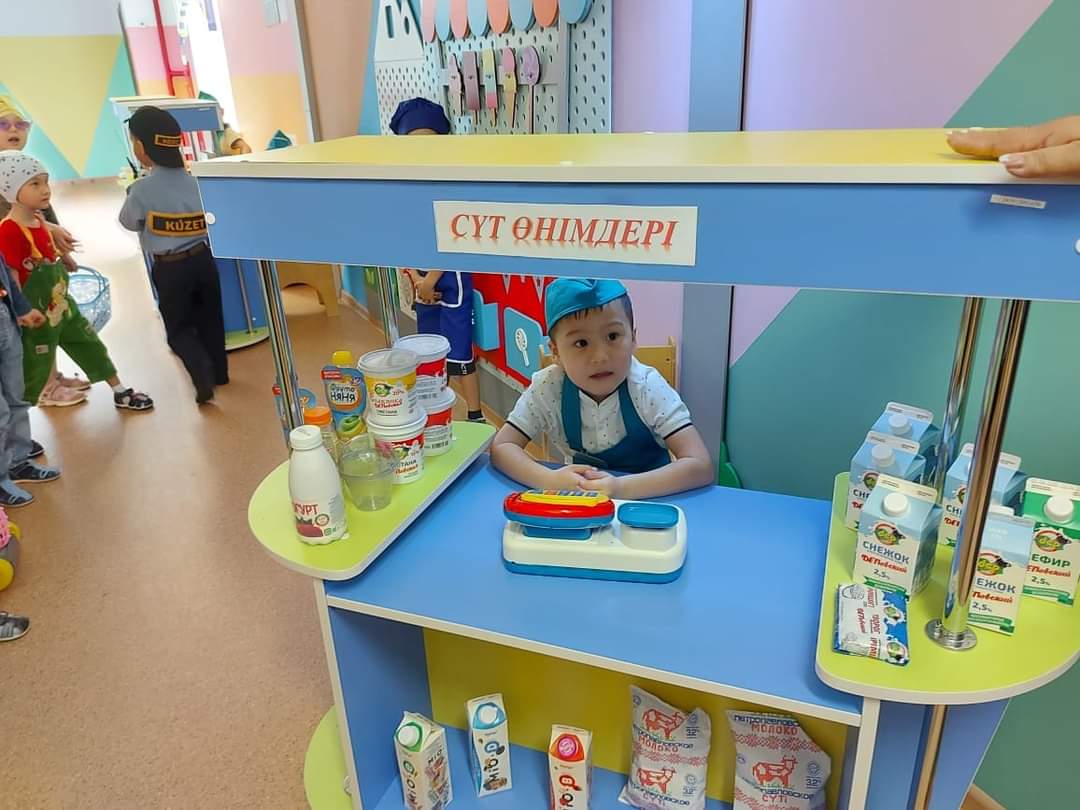 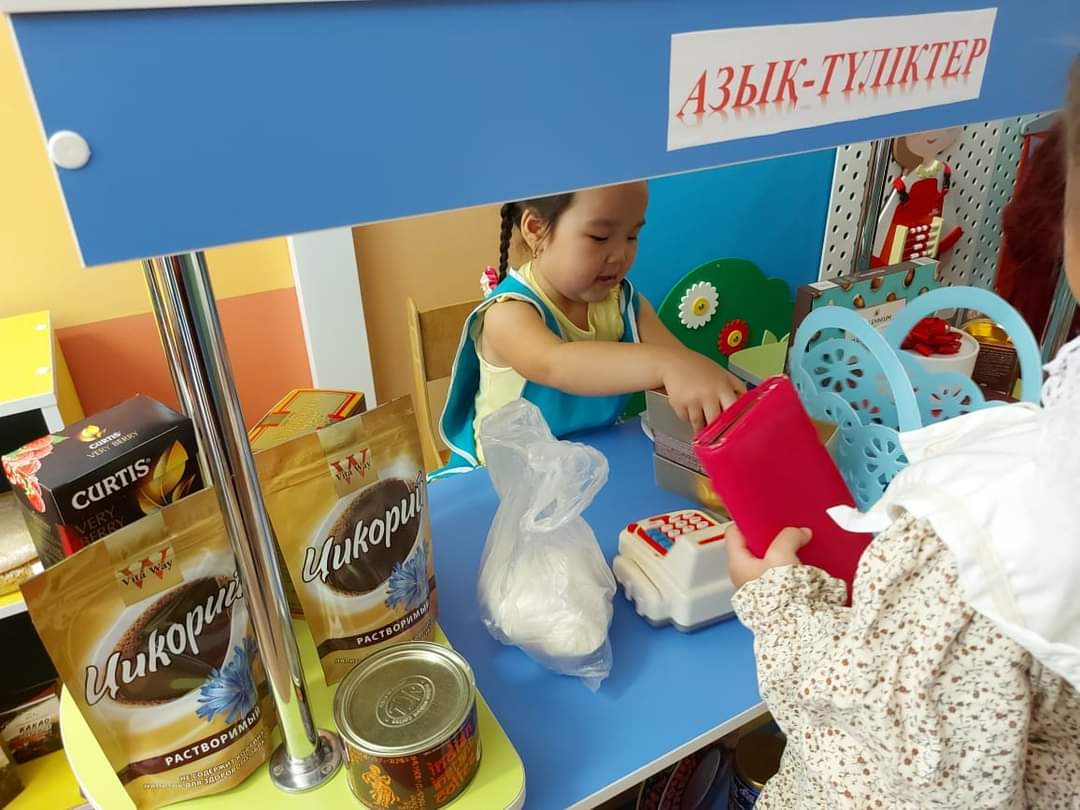